«Мы рисуем!»
В нашей школе  с 15 по 20 мая
 проводился конкурс-выставка рисунков,
 посвящённый Международному дню семьи, который отмечался 15 мая
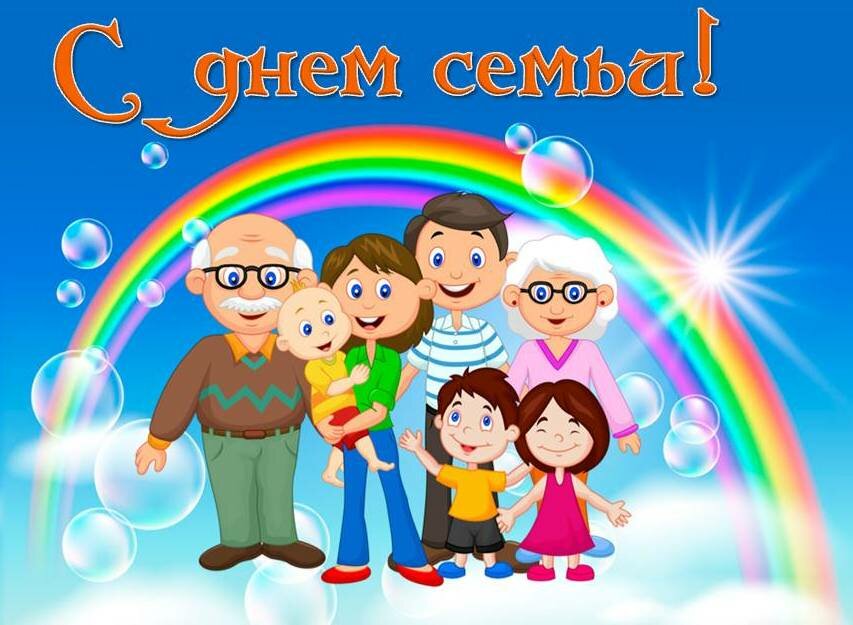 «Мы рисуем!»
Мы знаем, что каждый из наших ребят любит рисовать, творить, экспериментировать с красками, фломастерами, карандашами. А что может быть прекраснее рисунка, на котором изображена семья? 
 Семья – самое главное в жизни для каждого из нас. Семья – это близкие и родные люди, те, кому желаем добра и счастья, кого мы любим, с кого берем пример, о ком заботимся. Именно в семье мы учимся любви, заботе и уважению, ответственности.
Предлагаем вам посмотреть работы учащихся :                               Фомичёва ульяна 4 класс
Кораблёв  владимир 3 класс
Кузнецов арсений 2 класс
Кораблёв Игнат 1 класс
Фомичёва Анастасия 1класс
Кузьмин семён 3 класс
Дорогие ребята ! Благодарим всех, кто принял участие в этих конкурсах-выставках! Всем Большое спасибо за проявленную фантазию, творчество, оригинальность Ваших работ!  С праздником вас!